Y9 Core KO (Knowledge Organisers) – Learning this information will be so valuable!
Fiction Reading (Language Paper 1)
Narrative Writing (Language Paper 1)
Anthology – War Poetry (Literature Paper 1)
Non-Fiction Writing (Language Paper 2) 
Romeo and Juliet (Literature Paper 1)
ROALD DAHL READING CORE KNOWLEDGE
NARRATIVE WRITING CORE KO
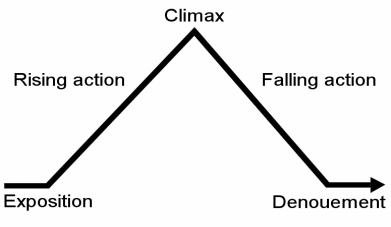 WAR POETRY 
ANTHOLOGY CORE KO
NON-FICTION WRITING CORE KO
Structure / Format Reminders
FOR ANY TASK: Aim for a brief introduction, 
3 detailed points/paragraphs, 
a brief conclusion
ROMEO & JULIET CORE KNOWLEDGE – Y11